AMIE: Automatic Monitoringof Indoor Exercises
Tom Decroos, Kurt Schütte, Tim Op De Beéck, Benedicte Vanwanseele, Jesse Davis

ECMLPKDD’18
People are becoming more active
Participation rate of US citizens
in fitness sports (running, cycling)
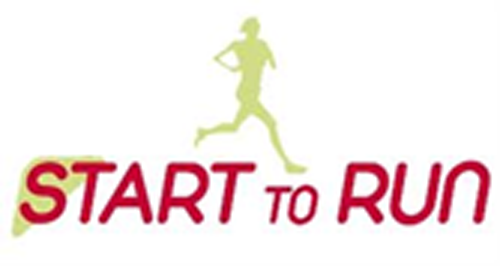 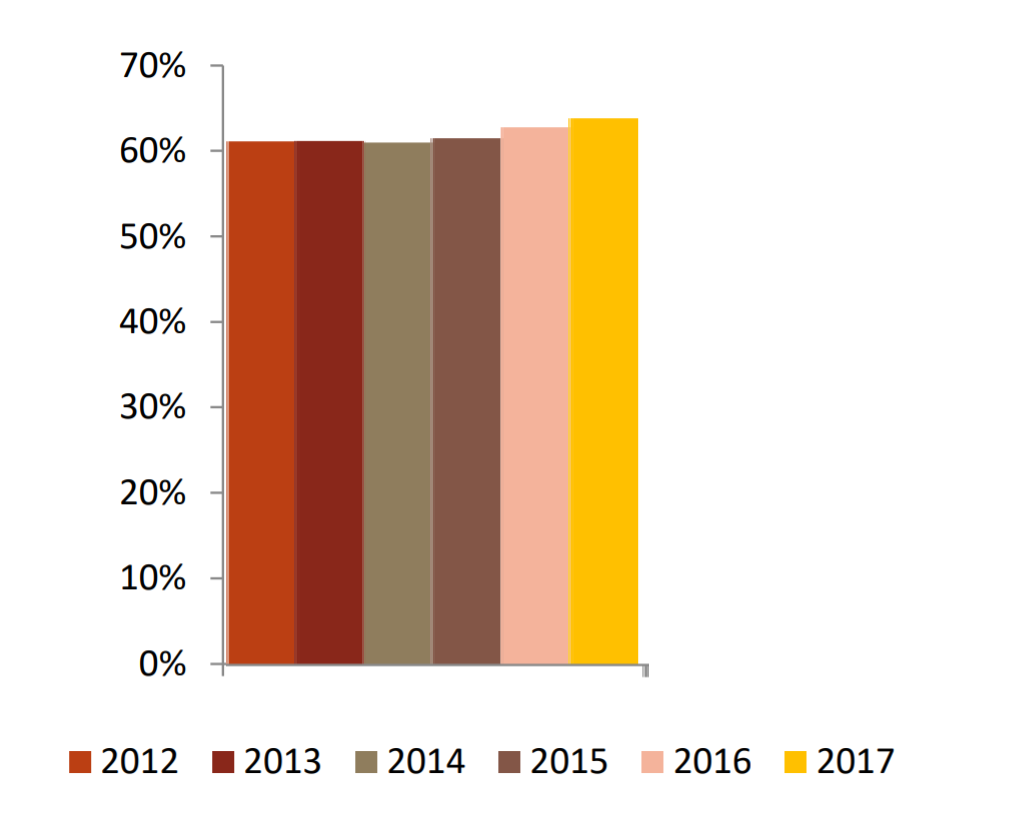 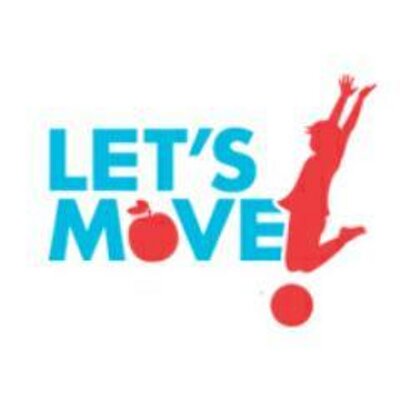 People are becoming more active
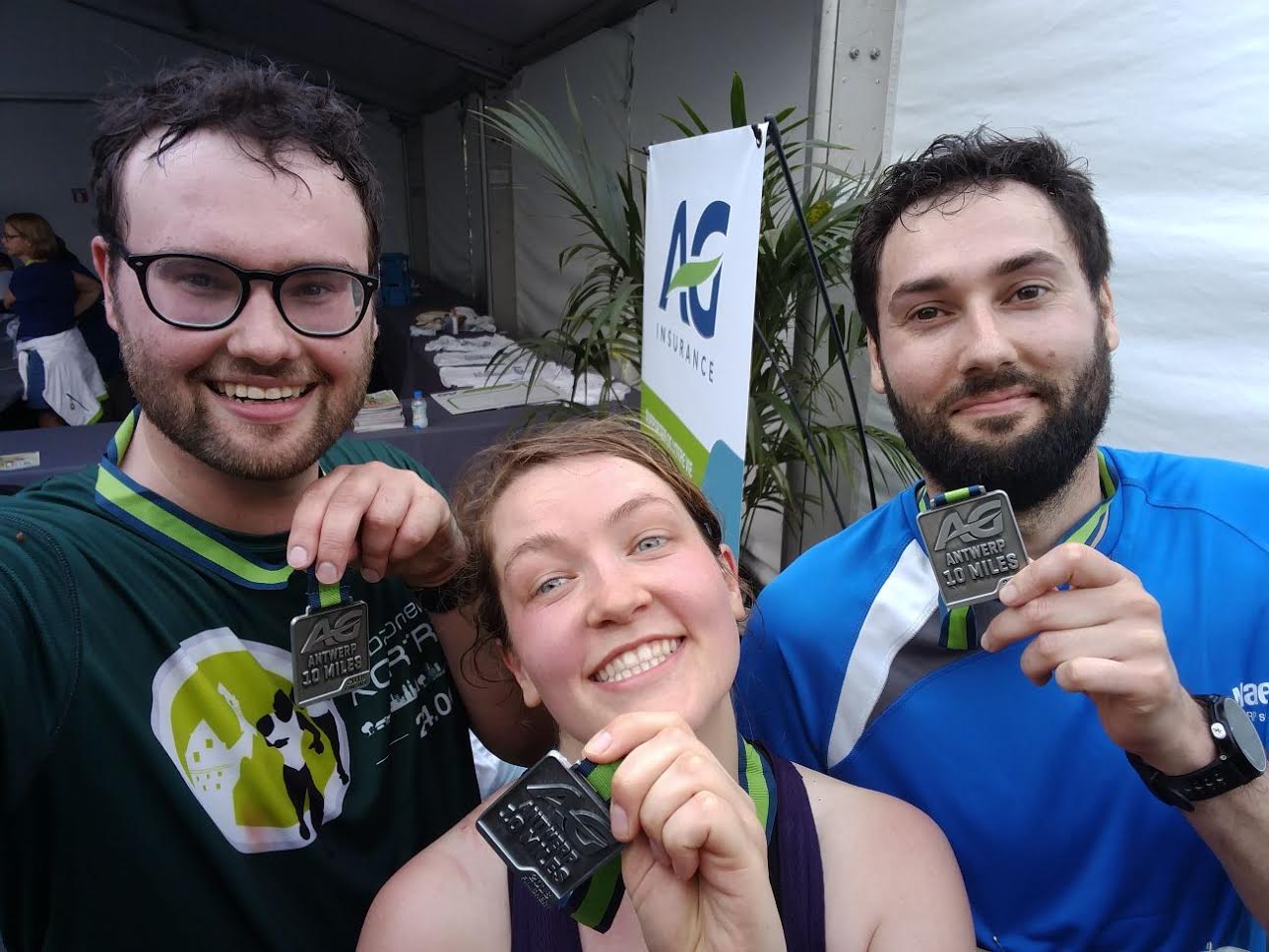 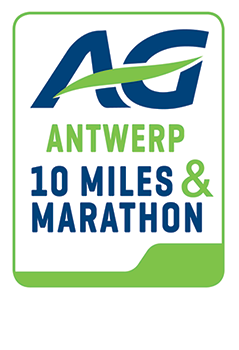 Activity leads to sports-related injuries
30 millionchildren in the US participate in sports3.5 millioninjuries per year
Source: American Academy of Pediatrics
Problem: The current rehabilitation paradigm is often ineffective because people …
Don’t visit the physiotherapistdue to time and cost
Don’t do their exercises
Don’t learn the correct movements of rehabilitation exercises
An automated home monitoring system could provide 3 benefits:
Motivate the patient
Show the patient the correct movements
Monitor and give feedback on exercises
An automated home monitoring system could provide 3 benefits:
Motivate the patient
Show the patient the correct movements
Monitor and give feedback on exercises
Psychology and Kinesitherapy research
Machine Learning and Kinesitherapy research
Related work
Collected data
Our 4-step approach
Experiments
Overview
Related work
Collected data
Our 4-step approach
Experiments
Overview
Some papers discuss their model,but not their experiments
Anton et al.: A Kinect-based telerehabilitation system
Tang et al.: Physio@home: Exploring visual guidance and feedback techniques for physiotherapy exercises
Zhao et al.: A Kinect-based rehabilitation exercise monitoring and guidance system
Some papers discuss their experiments,but not their model
Komatireddy et al.: Quality and quantity of rehabilitation exercises delivered by a 3D motion controlled camera.
Related work
Collected data
Our 4-step approach
Experiments
Overview
Collected data: 3 exercise types
Side lunge
Squat
Forward lunge
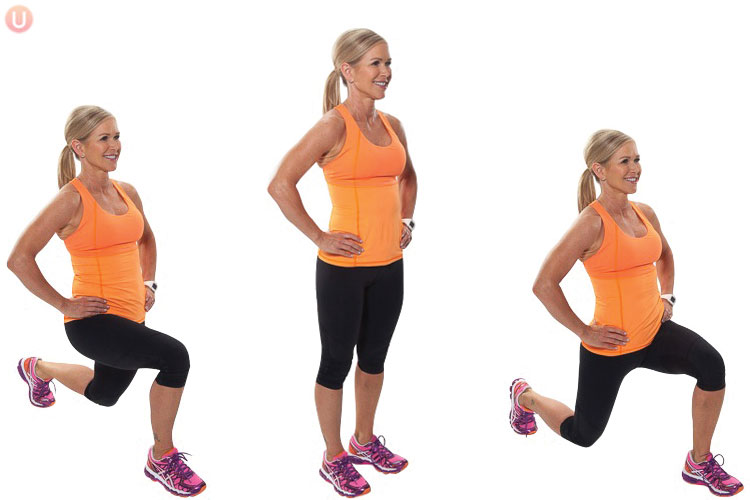 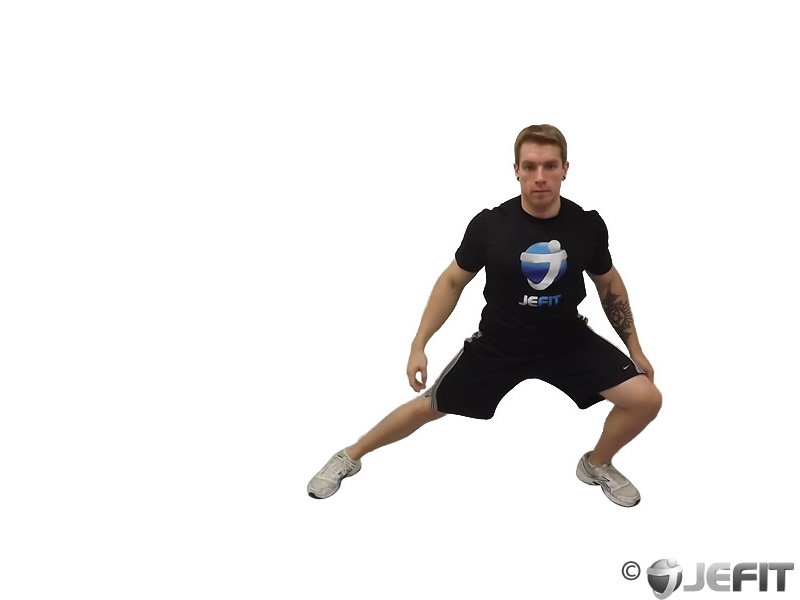 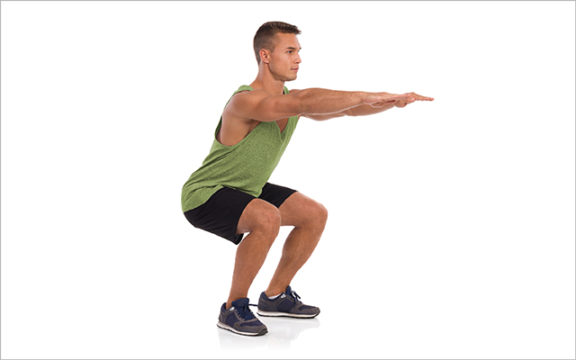 Collected data: 3 mistake types
Knees over toes
Knock knees
Forward trunk lean
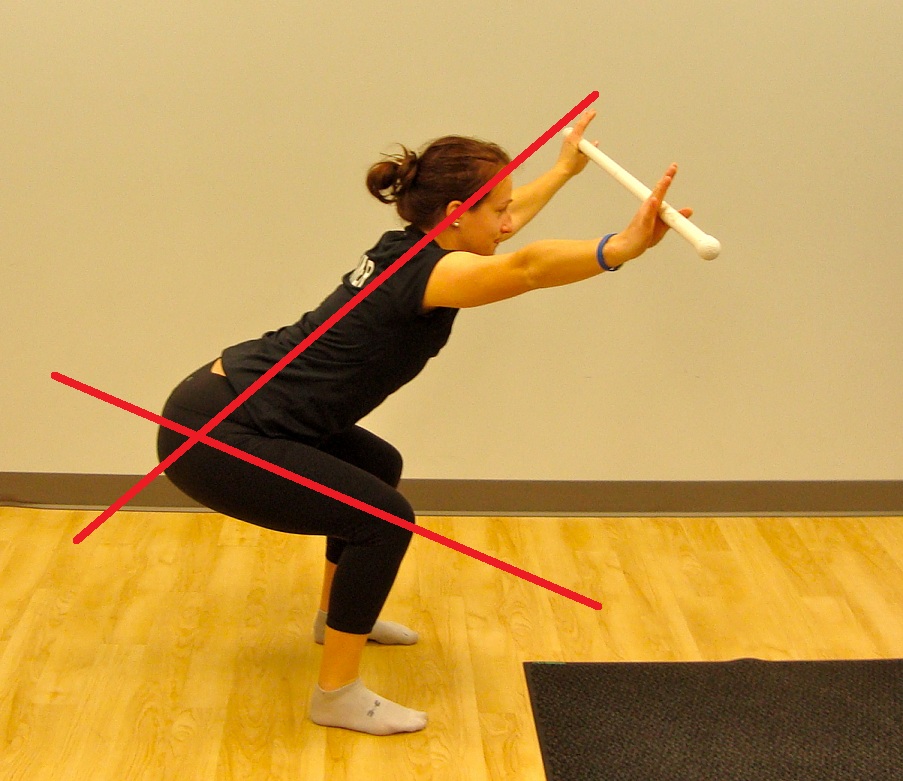 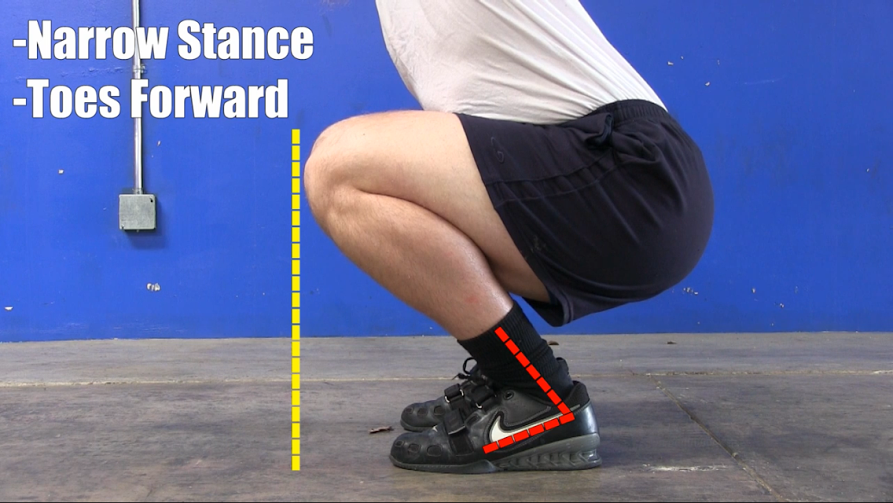 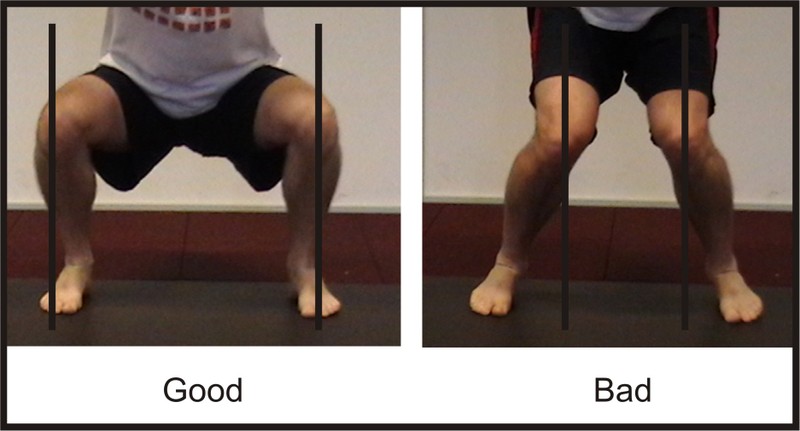 Collected data: exercise sessions recorded by Kinect camera
10 subjects performed 3 exercise types
https://dtai.cs.kuleuven.be/software/amie
[Speaker Notes: Add url for dataset]
Collected data: exercise sessions recorded by Kinect camera
10 subjects performed 3 exercise types

Each exercise type consisted of:
3 correct repetition sets
3 incorrect repetition sets
https://dtai.cs.kuleuven.be/software/amie
[Speaker Notes: Add url for dataset]
Collected data: exercise sessions recorded by Kinect camera
10 subjects performed 3 exercise types

Each exercise type consisted of:
3 correct repetition sets
3 incorrect repetition sets

Total = 10 x 3 x (3+3) = 180 labelled repetition sets
https://dtai.cs.kuleuven.be/software/amie
[Speaker Notes: Add url for dataset]
Related work
Collected data
Our 4-step approach
Experiments
Overview
Given: A set of X repetitions
Do: Identify mistakes in each repetition


Our 4-step approach:
Extract the Kinect data into Python Dataframes
25 (x,y,z) joints
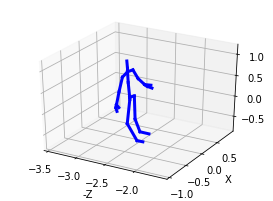 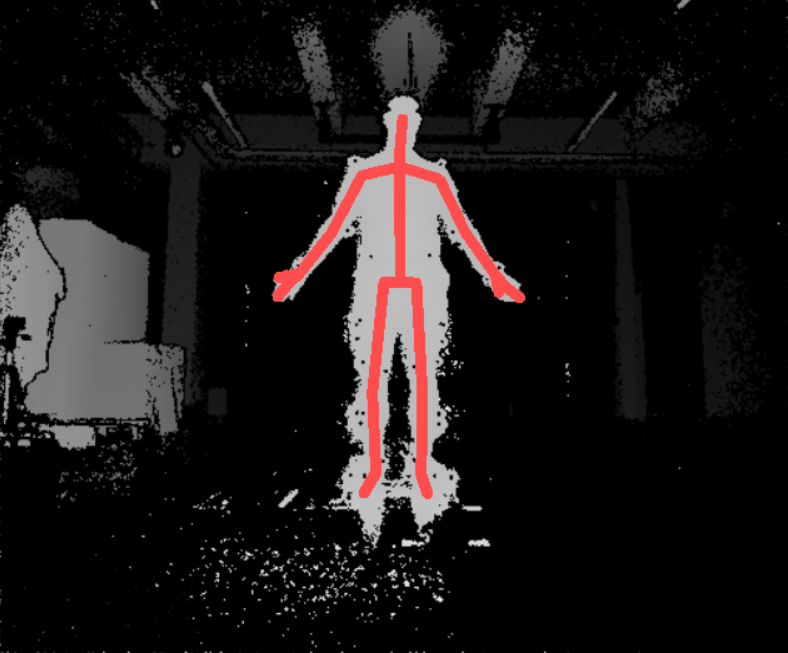 https://dtai.cs.kuleuven.be/software/amie
[Speaker Notes: Add url for tool]
Partition each set intoindividual repetitions
Key insight: people return to stable position between repetitions
[Speaker Notes: Key insight: return to stable position between repetitions
idea: use reference stick figure]
Partition each set intoindividual repetitions
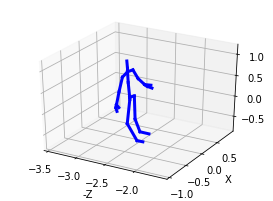 Key insight: people return to stable position between repetitions

Idea: use a reference stick figure
Reference stick figure
[Speaker Notes: Key insight: return to stable position between repetitions
idea: use reference stick figure]
Partition each set intoindividual repetitions
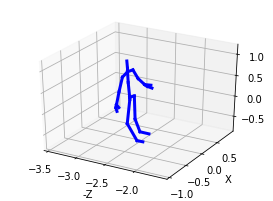 Key insight: people return to stable position between repetitions

Idea: use a reference stick figure
Reference stick figure
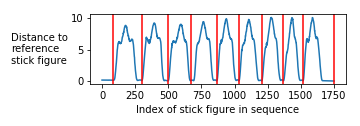 [Speaker Notes: Key insight: return to stable position between repetitions
idea: use reference stick figure]
Construct a feature vectorfor each repetition
Repetition
= stick figure time series
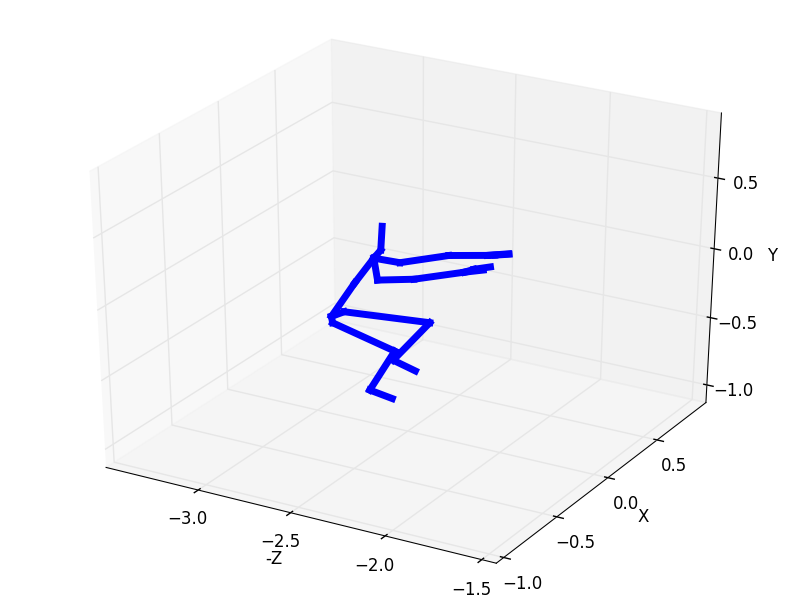 [Speaker Notes: Explain the problems with this data.
1.  It is heterogenial in location, orientation, subject size.
Subjects execute at different speeds. Time series have no fixed size.
Transformations are these to solve these problems.]
Construct a feature vectorfor each repetition
Repetition
= stick figure time series

Problems:
Heterogeneity in height, weight, location, orientation, …
Temporal data
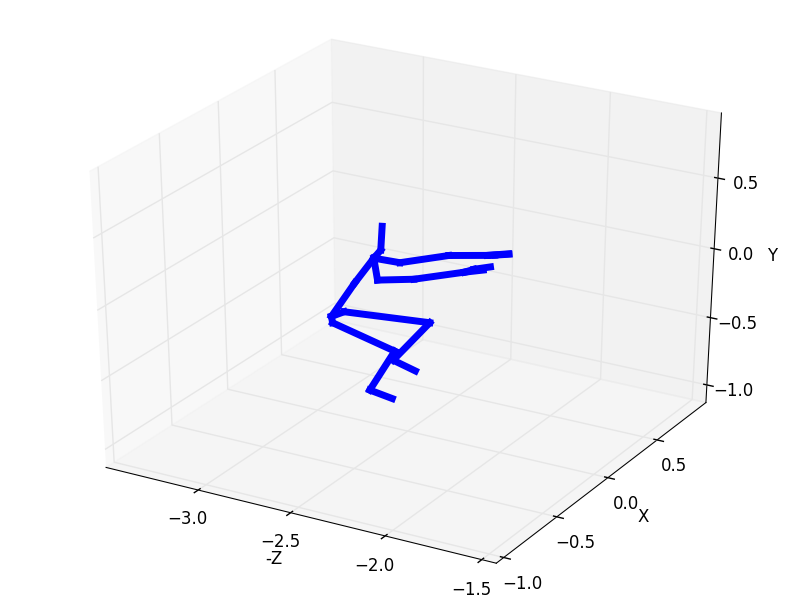 [Speaker Notes: Explain the problems with this data.
1.  It is heterogenial in location, orientation, subject size.
Subjects execute at different speeds. Time series have no fixed size.
Transformations are these to solve these problems.]
Construct a feature vectorfor each repetition
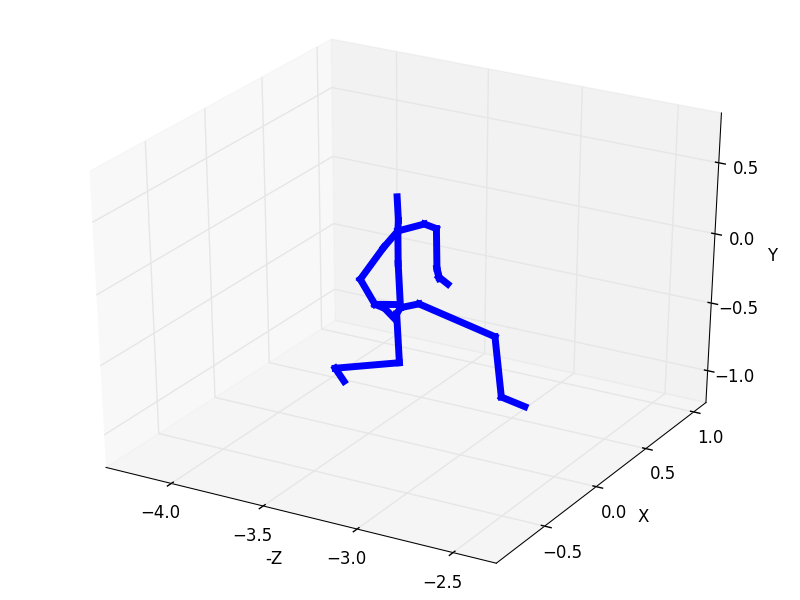 Repetition
= stick figure time series
Heterogeneity transform 
Compute joint angles
[Speaker Notes: What is the challenge]
Construct a feature vectorfor each repetition
Repetition
= stick figure time series
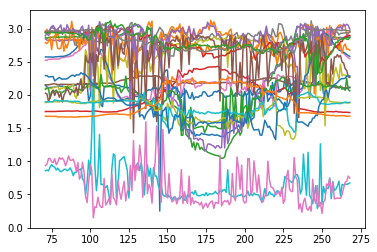 Heterogeneity transform 
Compute joint angles
= 30-D angle time series
Construct a feature vectorfor each repetition
Repetition
= stick figure time series
Heterogeneity transform 
Compute joint angles
Mean
Std
Min
Max
Median
= 30-D angle time series
Temporal transform 
Compute 5 summarystatistics per angle
Construct a feature vectorfor each repetition
Repetition
= stick figure time series
Heterogeneity transform: 
Compute joint angles
= 30-D angle time series
Temporal transform: 
Compute 5 summarystatistics per angle
= 150-length feature vector
Learn modelsTask 1: predict exercise type
Squat
Forward lunge
Side lunge
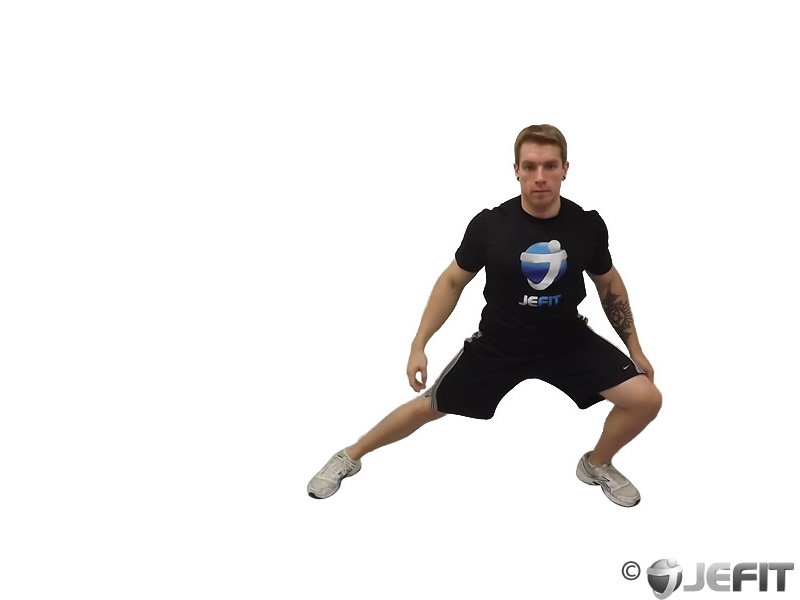 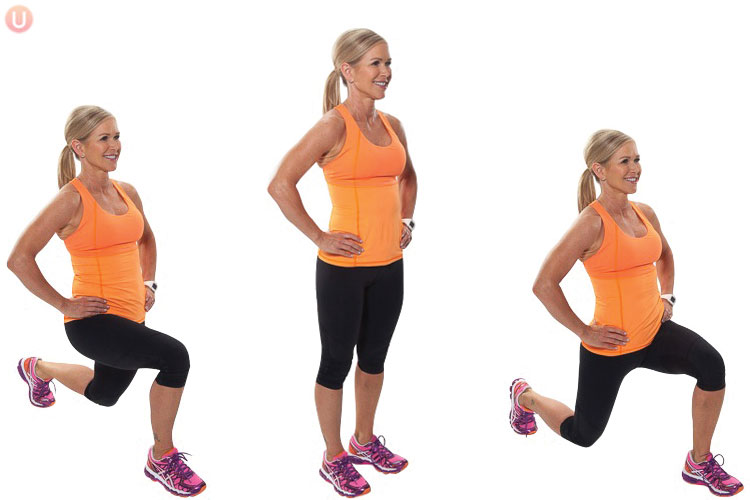 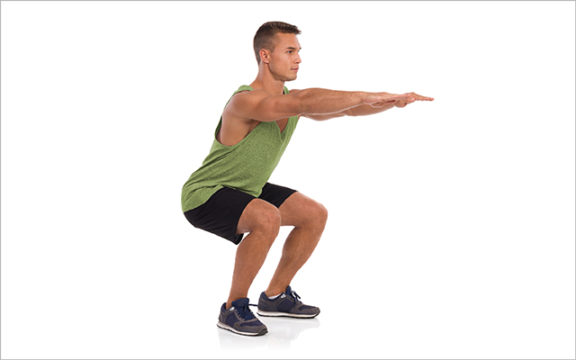 [Speaker Notes: Possibly skip this for time.]
Learn modelsTask 2: predict mistake type
Forward
Trunk Lean
Knee Over Toes
None
Knock Knees
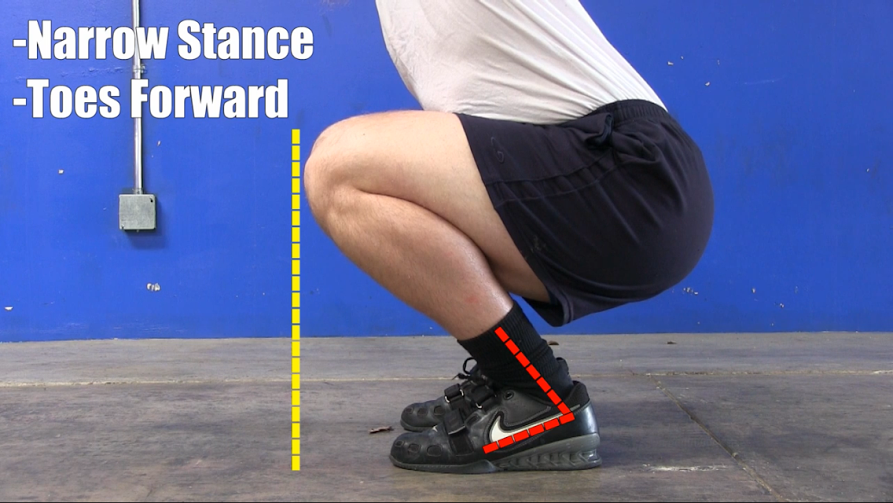 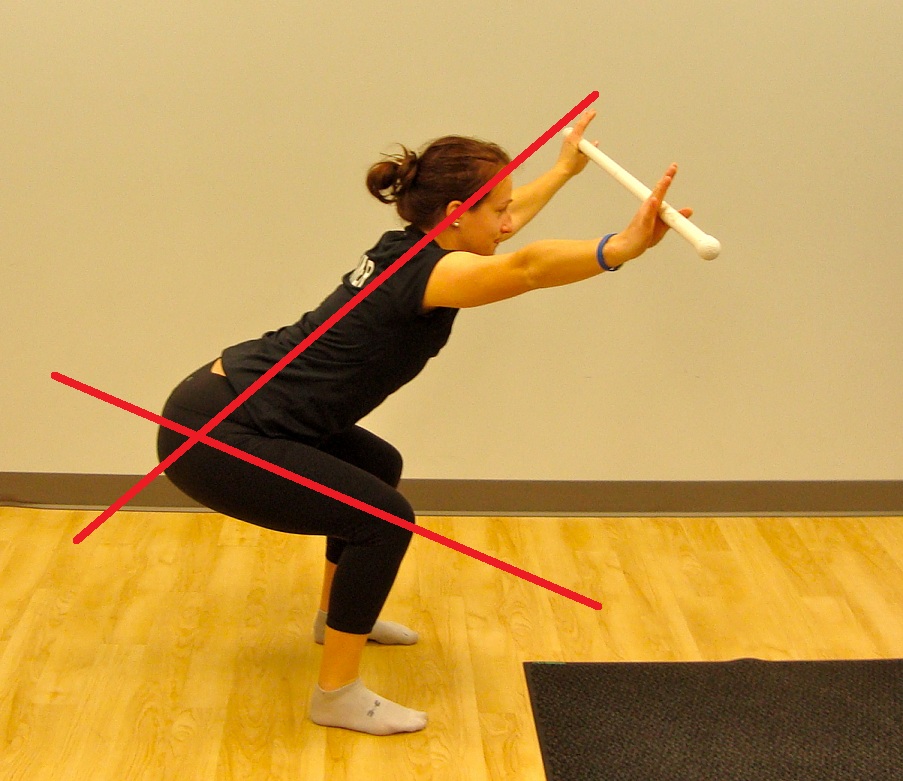 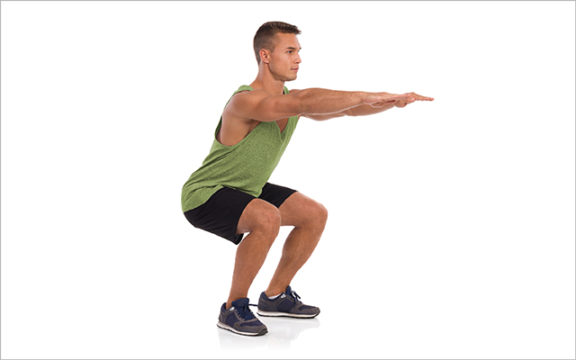 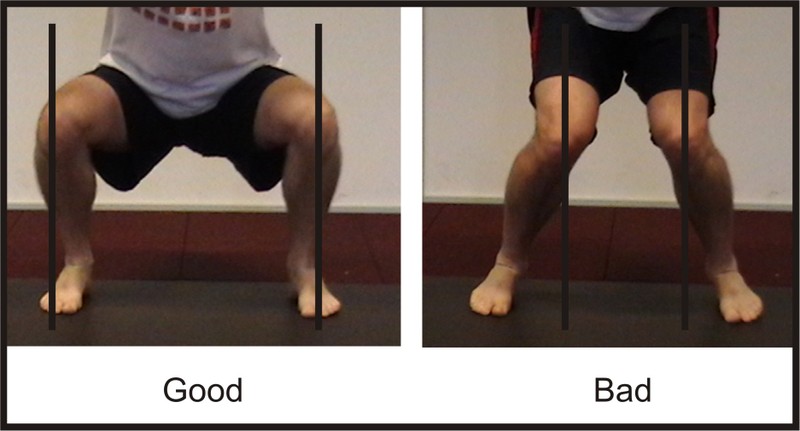 Related work: why it is not enough
Collected data
AMIE: a 4-step approach
Experiments
Overview
Q1: Can we detect exercise type?
Q2: Can we detect mistake type?
Q3: Can we detect some mistakes better than others?
Methodology: evaluation scheme
Problem:Using data from same person in train and test data can give overly optimistic results.
Goal: Learn concept, don’t memorize repetitions of person
[Speaker Notes: Create methodology slide
Drop rule example
Explain the cross validation issue]
Methodology: evaluation scheme
Problem:Using data from same person in train and test data can give overly optimistic results.



Solution:Leave-one-person-out cross-validation
Goal: Learn concept, don’t memorize repetitions of person
[Speaker Notes: Create methodology slide
Drop rule example
Explain the cross validation issue]
Methodology: classifiers
Decision Tree
Logistic Regression
Naive Bayes
Random Forest
XGBoost
[Speaker Notes: Create methodology slide
Drop rule example
Explain the cross validation issue]
Methodology: baselines
Nearest Neighbors - Dynamic Time Warping[Su et al.]


Handcrafted rule set [Zhao et al.]
	IF knee_z < toes_z
	THEN Knees Over Toes-mistake
[Speaker Notes: Create methodology slide
Drop rule example
Explain the cross validation issue]
Q1: Can we detect exercise type?
AMIE
Baselines
[Speaker Notes: Replace table with bar chart]
Q2: Can we detect mistake type?
AMIE
Baselines
[Speaker Notes: Replace table with bar chart]
Q3: Can we detect somemistakes better than others?
Q3: Can we detect somemistakes better than others?
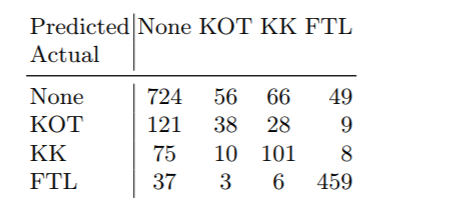 [Speaker Notes: Can be dropped for time.]
Q3: Can we detect somemistakes better than others?
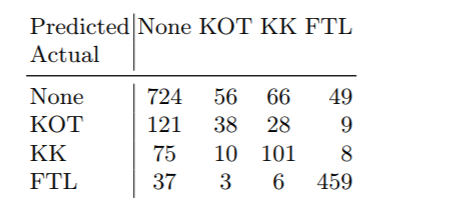 [Speaker Notes: Can be dropped for time.]
Q3: Can we detect somemistakes better than others?
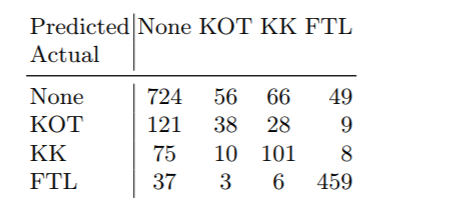 [Speaker Notes: Can be dropped for time.]
Contributions
We highlight a shortcoming in the literature
We comprehensively describe our data set,model and experiments.
We release both the data set and the used software.
https://dtai.cs.kuleuven.be/software/amie
Future work
Optimize accuracy by
Improving tracking quality of the Kinect
Improving the used machine learning model

Transform model predictionsto actual feedback.
“Move your left leg a bit more to the right”